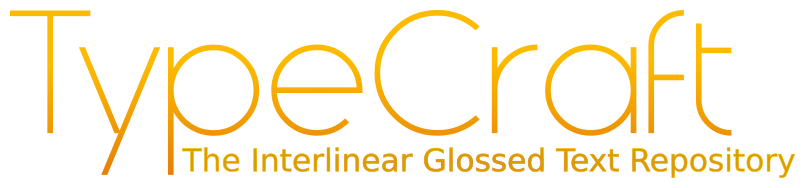 Verb valency and its relevance for simple language
Suna Kaya, 07.05.2018
AGENDA
1. TypeCraft
1.1 Editor
1.2 Editor Basics
1.3 Database
2. Verb valency in German
3. Inflectional morphology 
4. Relevance
09.05.18
Suna Kaya – Hochschule Darmstadt
2
TypeCraft
Free online application 
Interlinear Glossing Editor (IGT)
Natural language database 
Creation, storage and retrieval of user data
09.05.18
Suna Kaya – Hochschule Darmstadt
3
[Speaker Notes: TypeCraft is a free online application consisting of a natural language database and a interlinear glossing editor. 
Written material is stored in a relational database from where it can be retrieved.
The system is specialised on manual morphe-to-morphe annotation of natural language texts. Therefore users can import raw data and add lingustic annotations to the written materials. Summed up the activities supported by the system are creation, storage and retrieval of user data. 
TypeCraft data is structered throughout, which makes it possible to search on all levels (text, phrase, word and morphe).
The system allows for incomplete annotations, and the storage of extensive comments together with the data. 
Annotations and Texts are in Unicode, so it can be exported to standard text editors (e.g. Word or LaTex), as well as to XML format.]
TypeCraft – Editor
Log-in to edit
Search open to genereal public
Unicode
09.05.18
Suna Kaya – Hochschule Darmstadt
4
[Speaker Notes: If users want to use the TypeCraft wiki for research purposes, they can use it without log-in. But if they want to edit the Wiki or use the TypeCraft Editor, they need to be logged in.]
TypeCraft Editor – Basics
09.05.18
Suna Kaya – Hochschule Darmstadt
5
[Speaker Notes: The displayed Figure shows the form to create an account. After entering some Information and confirming an email the user can log in use the tool for free.]
TypeCraft – Database
Portal of languages 
2605 Texts
Over 150 unique languages
Download function
09.05.18
Suna Kaya – Hochschule Darmstadt
6
[Speaker Notes: The Database or the portal of languages consists of over 150 languages, which together have over 2600 texts. It also have the function to download written material.]
TypeCraft – Database
09.05.18
Suna Kaya – Hochschule Darmstadt
7
[Speaker Notes: Overview page of the Portal of languages.]
TypeCraft – Database
09.05.18
Suna Kaya – Hochschule Darmstadt
8
[Speaker Notes: Example of a text, in this case in german. On the right side: added information in relation to the text.]
TypeCraft – Database
09.05.18
Suna Kaya – Hochschule Darmstadt
9
[Speaker Notes: If you click on a sentence in the text, a new window with more information opens. The information belongs to the clicked sentence and shows its morphe-to-morphe annotations.]
Verb valency in German
Verbs = „doing“ word
In the centre of a sentence
Valency = capacity to take an argument
Intransitiv, transitiv, ditransitiv
09.05.18
Suna Kaya – Hochschule Darmstadt
10
[Speaker Notes: A Verb is a word used to describe an action, state, or occurrence, and forming the main part of the predicate of a sentence, such as hear, become, happen. 
The verb stands in the centre of a sentence and has the posibility to call for supplements
Valency describes the potential of a verb to demand the maximum number of nouns that can be in a clause. The nouns are called “arguments”.]
Verb valency in German
Intransitiv / monovalent

“schlafen“ (sleep)  Ich schlafe. (I sleep)
„tanzen“ (dance)  Wir tanzen auf der Party. (We dance at the party)
09.05.18
Suna Kaya – Information Science
11
[Speaker Notes: Intransitiv means, that the verb needs the minimum number of one argument, to build a correct sentence.
In the second intransitiv example the part „auf der Party/ at the party) is additional, but not a need.]
Verb valency in German
Transitiv / divalent

„suchen“ (search)  „Peter sucht sein Telefon“ (Peter searches his mobile phone)
„lieben“ (love)  „Ich liebe dich“ (I love you)
09.05.18
Suna Kaya – Information Science
12
[Speaker Notes: The verb „suchen“ (search) needs two additions in German to become a correct sentence. So it is an example for transitiv verbs]
Verb valency in German
Ditransitiv / trivalent

„schenken“ (to give)  „Ich schenke dir eine Uhr“ (I‘ll give you a watch)
„geben“ (to give) „Der Mann gibt dem Kind das Buch“(The man gives the book to the child)

He gives X to Y.
09.05.18
Suna Kaya – Information Science
13
[Speaker Notes: Ditransitiv verbs need three arguments to build a correct sentence.]
Morphology
Origin: Medicine, Biology
In lingustic: study of words of how they are formed and their relationship to other words

„Waldweg“ – „Wald-weg“  lexical structure
“Wegen des Waldweges“, „die schönen Waldwege“  appareance in relation with other words
09.05.18
Suna Kaya – Information Science
14
Inflection (Flexion)
Paradigm of words
Verbs: 	Person
		Numerus
		Modus	
		Tempus		
		Genus Verbi

 “Der Vater ruft den Sohn“  oder „Den Sohn ruft der Vater“
„ The father calls the son“ ≠ „The son calls the father“
 „The son is called by the father“
09.05.18
Suna Kaya – Information Science
15
Inflectional morphology
Analytic form 
low morpheme-per-word
Conveys relationship between words
Breaks up concepts into seperate words
Synthetic form 
high morpheme-per-word
Composes multiple concepts into each word
09.05.18
Suna Kaya – Information Science
16
[Speaker Notes: Why verb valency is important and relevant in german language and why it is relevant for simple language. To understand this easier, you have to know the concept of analytic and synthetic language, because the german language makes use of auxiliry verbs. 

The lexical and gramatical point of view  are  distributed into  seperate arguments in Analytic language. 
Analytic language is a language that primarily conveys relationships between words in sentences by way of helper words. It usually has a low morpheme-per-word. 
A synthetic language is a language with a high morpheme-per-word ratio.
Synthetic languages compose multiple concepts into each word, while analytic languages break up (analyze) concepts into separate words.]
Inflectional morphology
„Ich habe gegessen“ (I did eat)
„ist gegangen“ (did go)
„wird gehen“ (will go)
Auxiliary verb „habe“,  „ist“ „wird“   grammatical information

“Ich aß“
Synthetic  (I ate) 
 no use of an auxiliry verb
09.05.18
Suna Kaya – Information Science
17
[Speaker Notes: The helping verb „habe“ (have) says something about the grammatical information and  is easier to understand than the more syntetic way of saying the same thing, because both sentences „Ich habe gegessen“ and „Ich aß“ make the same statement.]
Relevance – Analytic Form
Positiv: 	transparent seperation of each function
Negativ: 	connected words stand seperatly


“Das Flugzeug ist gestern Nachmittag in Boston gelandet.“
09.05.18
Suna Kaya – Information Science
18
[Speaker Notes: The question if the analytic or the syntetic form is easier to use for simple language is relativ hard to answer because:
The positve aspect of analytic forms is that they have a transparent seperation of each function, but the issue is, that connected words or categories don‘t stand in the same position or order.]
Relevance – Synthetic Form
Positiv: 	relevant information captured independent of the construction
Negativ: 	intransparent fusion is harder to understand
09.05.18
Suna Kaya – Information Science
19
[Speaker Notes: The intransparent fusion of the grammatical and lexical point of view of words in synthetic form can be harder to understand the context of a sentence. 
But all relevant informations can be captured simultaneously independent of the construction.]
Relevance
Analytical forms > synthetic forms in German
Auxiliry verbs prefered
Function of each word defined clearly
09.05.18
Suna Kaya – Information Science
20
[Speaker Notes: So which form fits better to simple language? 
If we have a choice than we will use the analytic form, because here the positiv aspect of the fact that the functions of each word are defined clearly overweights. 
To make the language simple it is prefered to use helping verbs in order to help people understand the statement better.]
THANK YOU FOR YOUR ATTENTION!
09.05.18
Suna Kaya – Information Science
21
Sources:
Breidel, U., Maaß C.: Leichte Sprache: Theoretische Grundlagen ?Orientierung für die Praxis, Augsburg, 2016.
Maaß, C.: Morphologie, Hildesheim, 2014. 
Vetulani Z., Mariani J., Human Language Technology Challenges for Computer Science and Linguistics, Poznan, 2014, 
https://www.germanistik.uni-kiel.de/de/lehrbereiche/niederdeutsch/studium/downloads/Einf%20Sprwiss%2010%20-%20Syntax%20I.pdf
http://www.canoo.net/services/OnlineGrammar/Wort/Verb/Valenz/Trans-Intrans.html, online abgerufen am 27.04.2018
http://mein-deutschbuch.de/nominalisierung.html, online abgerufen am 28.04.2018
09.05.18
Suna Kaya – Information Science
22